Applied Geochemistry & LabCh.3 Geothermobarometry
Part 1
JYU
1. Geothermobarometry?
Geothermometry+Geobarometry
Geothermometry:  measuring (deducing) the temperature condition of any geological process with a tool (so called ‘geothermometer’)
Geobarometer: measuring the pressure condition of any geological process with a ‘geobarometer’
2. Assumptions & Cautions
All the calculations valid? – esp. check the reversibility:
Sensitive enough? – little deviation cause a huge error?
Chemically too sensitive? – inappropriate for the system chemically variable
Polymorphic phase transition? – indicate different T & P
Any extrapolation out of the range? – often not valid
Reset at a later stage?
3. Exchange Thermometer
Using elemental distribution over the structural sites among different phases or within a same phase as a function of temperature – excellent T. because of the little  volume and entropy change due to exchange (esp. unaffected by retrograde metamorphism)
Intracrystalline exchange: within a phase
Intercrystalline exchange: among the different phases
Intracrystalline exchange
Feldspar: Al distribution between T1 vs T2 sites
Pyroxene: Cation (Mg, Fe etc.) distribution between M(1) and M(2) sites – Reset at 600oC
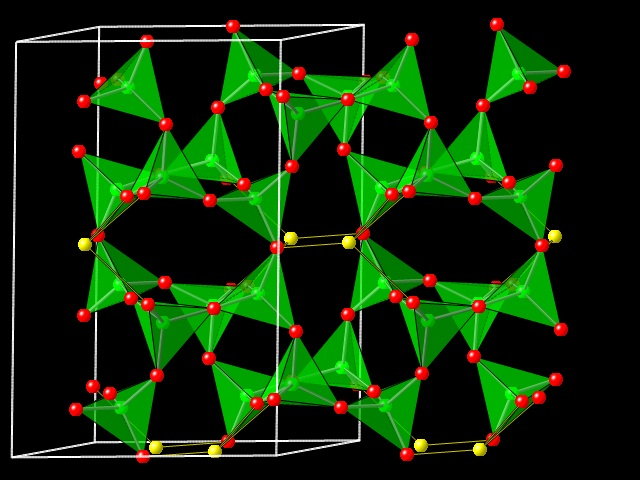 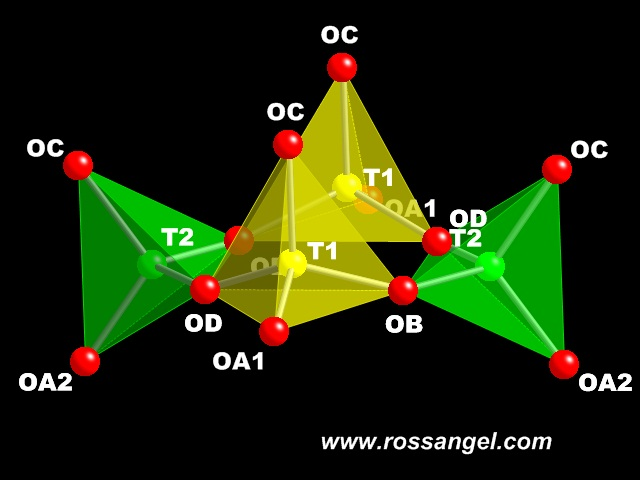 Structure of feldspar

http://www.rossangel.com/text_feldspars.htm
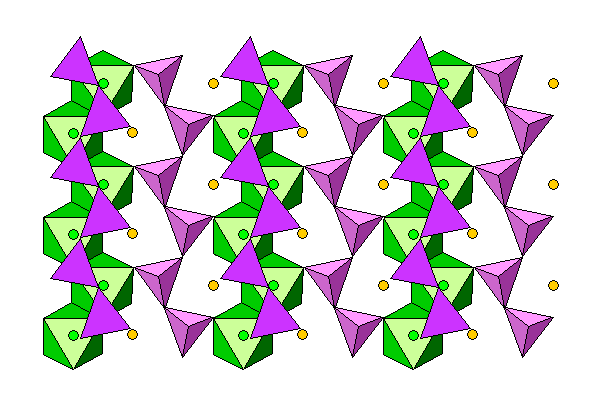 Structure of pyroxene: green-M1, orange-M2

http://www.uwgb.edu/dutchs/Petrology/Pyroxene%20Structure.HTM
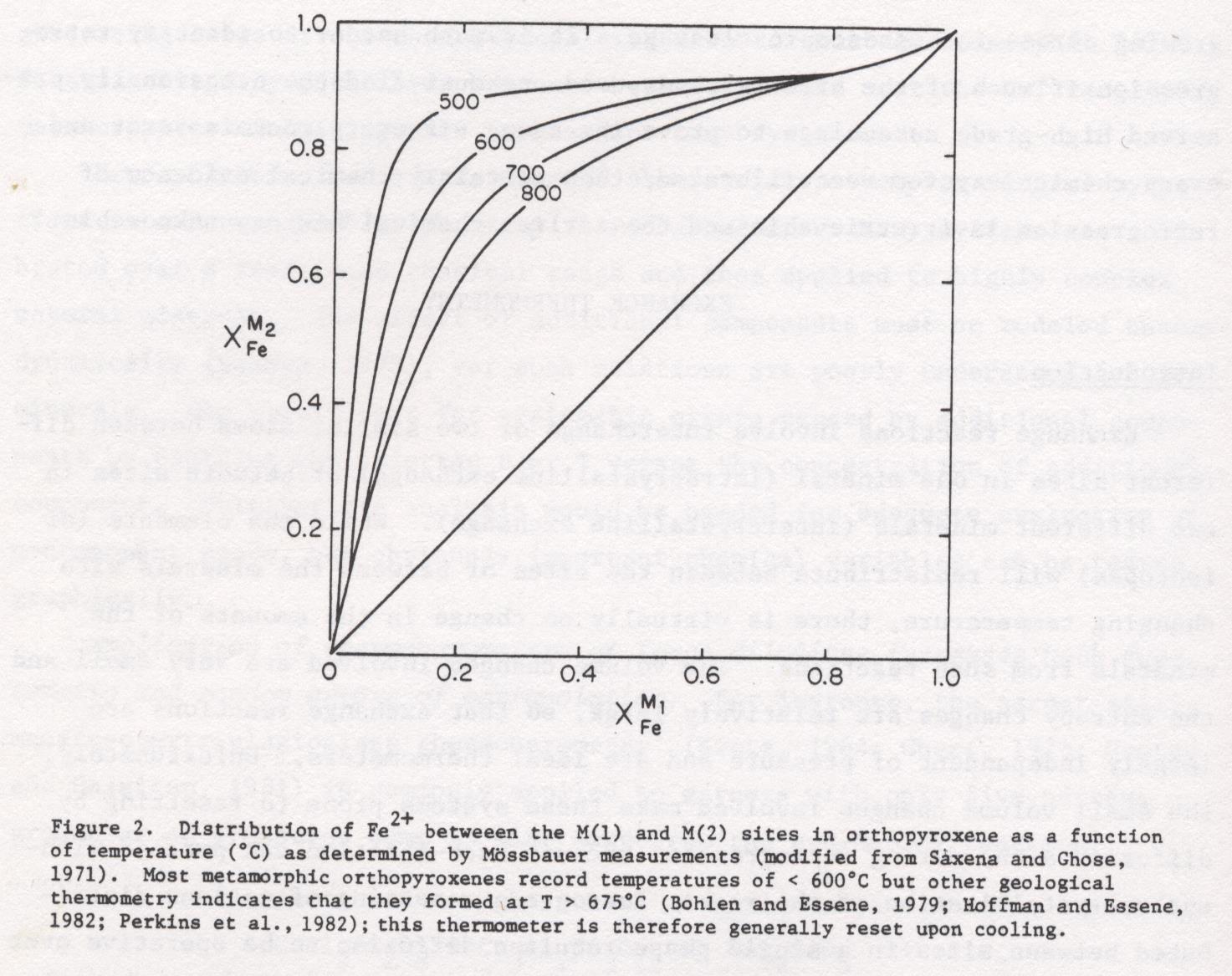 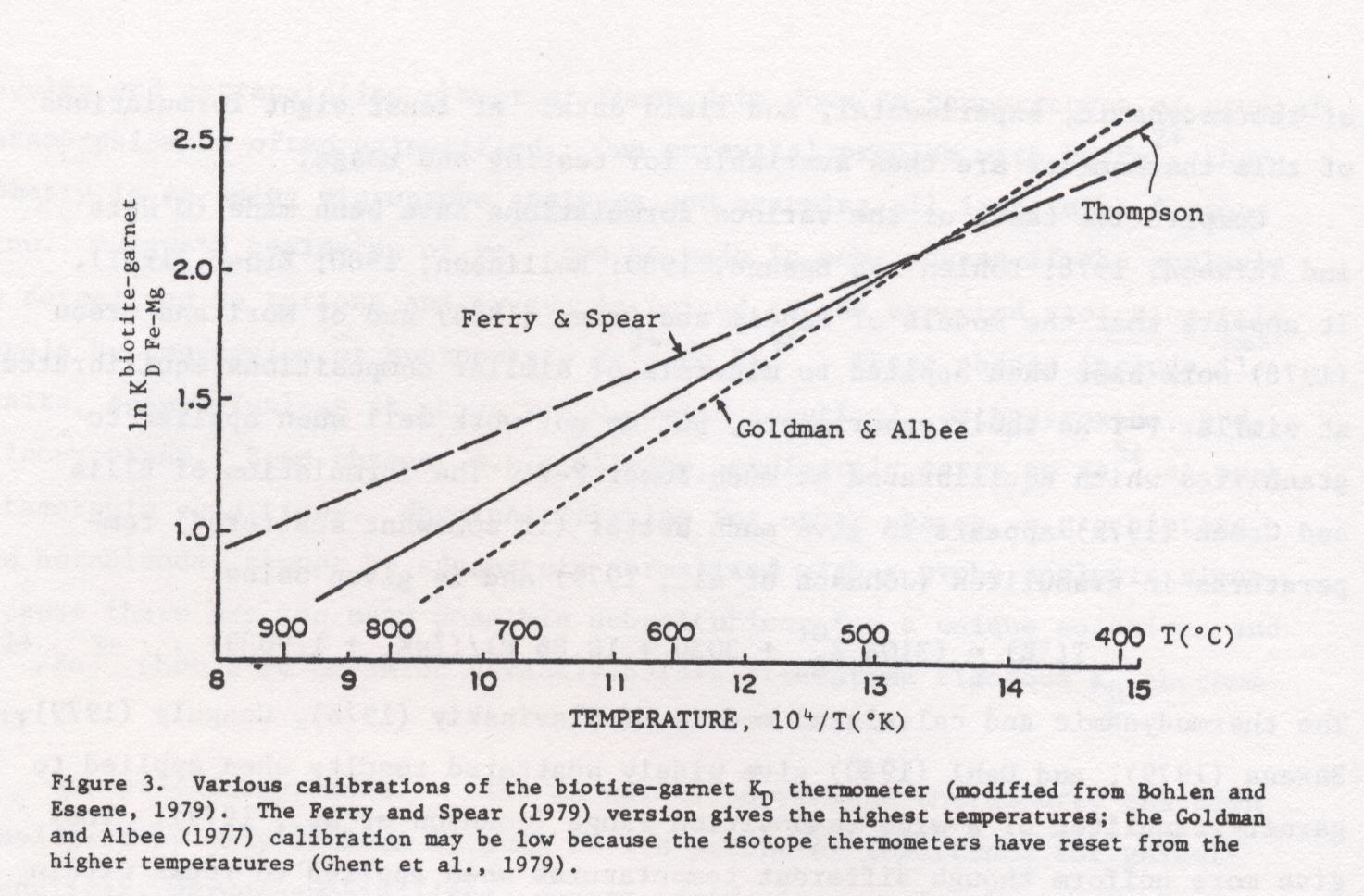 Isotope thermometry
Using stable isotope fractionation as a function of T
E.g. 18O/16O fractionation between calciate-quartz, magnetite-quartz, magnetite-feldspar, rutile-feldspar etc.
Refer a stable isotope geochemistry textbook for details
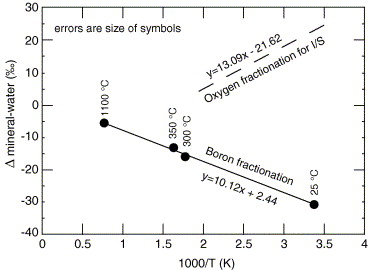 Fig. 1. Results from hydrothermal experiments as well as boron isotope fractionation model by Williams et al. (2001a, their Fig. 13). For comparison, the authors also showed oxygen isotope fractionation from Yeh and Savin (1977). Data are shown as Δδ11Bmud−δ11Bfluid versus temperature (as 1000/TKelvin).
http://www.sciencedirect.com/science/article/pii/S1474706505000483